CMA D.V. RAMBABU
p rambabu & co, 
cost Accountant
Mobile  +91 90002 99033| 
 + 91 89195 20042
 SKYPE ID :    rambabu1970
Donekal.Rambabu@gmail.Com
venkatrambabu1970@gmail.com
1
PURPOSE OF  FILING RETURNS
Mode for transfer of information to tax administration
01
Compliance verification program of tax administration
02
Finalization of the tax liabilities of a taxpayer For a specified period
03
Providing necessary inputs for taking policy decision
04
Management of audit and anti-evasion programs of tax administration
05
LIST OF  RETURNS TO BE FILED UNDER CHAPTER VIII RULE 59 - 80
METIER ADVISORY SERVICES PRIVATE LIMITED
LIST OF  RETURNS TO BE FILED CONTD...
METIER ADVISORY SERVICES PRIVATE LIMITED
GSTR FORM 9 RETURN FOR REGULAR ASSESSEES NOT PAYING TAX U/S 10 U/RULE 80(3) Notified vide 39/2018 Dt.4th September,2018
ANNUAL RETURN FORM 9
Annual return is divided into 6 parts with 19 tables, which requires taxpayers to report summary of outward supplies, inward supplies, tax paid, particulars of demands and refunds, HSN summary etc.  

Majority of the information to be filled in the above tables are based on information reported in GSTR- 1 which in all probability gets auto populated.
ANNUAL RETURN PARTS
PART 1 BASIC DETAILS
Part II  Table 4 Details of Outward and inward supplies
Part II  Table 5 Details of Outward and inward supplies
Part III  Table 6 Details of ITC AVAILED THROUGH FORM 3 B
ISSUES RELATING TO PART III TABLE 6
Table 6 of GSTR-9 requires taxpayers to classify the total input tax credit (ITC) availed as ITC on input, capital goods and input services. It is important to note that such classification was not required in GSTR-3B. 

This is a new bifurcation that a taxpayer would need to make. Please note that the same needs to be done during your Annual audit and closing of Books of Accounts.
Part III  Table 7 Details of ITC REVERSALS
Part III  Table 8  OTHER ITC RELATED INFORMATION
ANNUAL RETURN FORM 9 ITC RECON
Table 8 of GSTR-9 requires taxpayers to report the reconciliation between the credit claimed in GSTR-3B and GSTR-2A available on GST portal. 

A 3 Way Reconciliation is mandated to be done for Books, Form 3B and GSTR 2 A along with identification of reasons for Variations.
Part IV Table 9 DETAILS OF TAXES PAID THROUGH FORM 3 B
Part V Particulars of the transactions for the previous FY declared in returns of April to September of current FY or up to date of filing of annual return of previous FY   whichever is earlier  tables 10 to Table 14
Part VI  TABLE 15 OTHER INFORMATION PARTICULARS OF DEMANDS & REFUNDS
Part VI  TABLE 16 Inward Supplies from Composite Dealers
Part VI  TABLE 17 HSN/SAC CODE WISE SUMMARY OF OUTWARD SUPPLIES
Part VI  TABLE 18 HSN WISE SUMMARY OF INWARD SUPPLIES
Table 18 of GSTR-9 mandates taxpayers to report HSN wise details of inward supplies. 

Taxpayers again will have to note that such HSN wise details for inward supplies was not required to be reported in GSTR-3B. 

This again is a new requirement as HSN codes were being given only for output supplies and not for inward.
Part VI  TABLE 19  LATE FEE PAYABLE & PAID
GSTR FORM 9 A RETURN FOR ASSESSEES PAYING TAX U/S 10 
U/RULE 80(1) Notified vide 39/2018 Dt.4th September,2018
ANNUAL RETURN FORM 9 A
GSTR 9 A Return is the annual return which needs to be filed all Registered Regular Assessees under GST who have opted to pay Tax under Section 10 of CGST ACT, 2017

Annual return is divided into 5 parts with 17 tables, which requires taxpayers to report summary of outward supplies, inward supplies, tax paid, particulars of demands and refunds, HSN summary etc.  

Majority of the information to be filled in the above tables are based on information reported in GSTR- 1 before the option is excercised and GSTR 4A which in all probability gets auto populated.
ANNUAL RETURN PARTS
PART 1 BASIC DETAILS
Part II  TABLES 6,7 & 8Details of Outward and inward supplies
Part II  Table 6 , 7 & 8
This part has 3 Sections and 9 subsections. It is a consolidated summary of all returns filed  during the previous Financial Year.

6A Taxable outward supplies details like Turnover, Rate of Tax Central Tax State / UT Tax
6B Exempted, Nil-rated outward supplies details like Turnover, Rate of Tax Central Tax State / UT Tax
6C Total Summation of 6A and 6B details
7A Inward supplies liable to reverse charge received from registered persons: Details include Taxable Value, Central Tax, State Tax / UT Tax, Integrated Tax Cess
7B Inward supplies liable to reverse charge received from unregistered persons: Details include Taxable Value, Central Tax, State Tax / UT Tax, Integrated Tax Cess
7C Import of services: Details of total import values, the applicable IGST and Cess
7D Net Tax Payable on (A), (B) and (C) above: Subtotal of the values in above three sections
8A Inward supplies from registered persons (other than 7A above): Details of Inward supplies not liable for RCM
8B Import of Goods: Taxable Value, Integrated Tax, and Cess details of imported goods
Part III Table  9 DETAILS OF TAXES PAID
Part III   Details of taxes paid Notes
Details of tax paid as declared in returns filed during the financial year: This section will include the Total tax payable as well as paid under various GST tax heads during the current FY. +These will include payable and already paid details of Integrated Tax, Central Tax State/UT Tax, Cess Interest, and Late fee Penalty

This section subsumes information of total tax payable and paid for all tax components in current Financial Year. Enter payable and paid amount of GST components i.e Integrated Tax Central Tax State/UT Tax 19 Cess Interest as well as Late fee and Penalty.
Part IV Particulars of the transactions for the previous FY declared in returns of April to September of current FY or up to date of filing of annual return of previous FY   whichever is earlier  tables 10 to Table 14
Part IV  Details of taxes paid Notes
10 Supplies/tax (outward) declared through Amendments (+) (net of debit notes)

11Inward supplies liable to reverse charge declared through Amendments (+) (net of debit notes)

12 Supplies/tax (outward) reduced through Amendments (-) (net of credit notes)

13 Inward supplies liable to reverse charge reduced through Amendments (-) (net of credit notes)

14 Differential tax paid on account of declaration made in 10, 11, 12 & 13 above:
Part V TABLE 15 OTHER INFORMATION PARTICULARS OF DEMANDS & REFUNDS
Part V TABLE 15 OTHER INFORMATION PARTICULARS OF DEMANDS & REFUNDS NOTES
15 Particulars of Demands and Refunds: Furnish additional information related to Demands and Refunds in this section. Detail all claims made, refunds credited, refunds pending. This part includes the following tables:

15A Total Refund claimed: Furnish bifurcated details of claims refunded including all tax components i.e Central Tax, State Tax / UT Tax, Integrated Tax and Cess
15B Total Refund sanctioned: Total tax components of refunds sanctioned i.e Central Tax, State Tax / UT Tax, Integrated Tax and Cess
15C Total Refund Rejected: Total tax components (same as above) of refunds rejected
15D Total Refund Pending: Total tax components (same as above) of refunds pending
15E Total demand of taxes: Liable tax components (same as above) at first place
15F Total taxes paid in respect of E above: Enter detail of total tax components paid with respect to point E above
15G Total demands pending out of E above: Enter detail of total uncleared tax components with respect to point E above.
Part VI  TABLE 16 Details of Credits Reversed or Credit Availed
Part VI  TABLE 16 Details of Credits Reversed or Credit Availed Notes
16A Enter detail of Credit reversed when opting for composition scheme (-)

16B Enter detail of Credit availed while opting out of the composition scheme (+)
Part V  TABLE 17  LATE FEE PAYABLE & PAID
Part V  TABLE 17  LATE FEE PAYABLE & PAID Notes
17A Central Tax: Enter the payable and paid CGST
17B State Tax: Enter the payable and paid SGST
GSTR FORM 9 C AUDIT REPORT UNDER SECTION 35(5) READ WITH SECTION 44(2) and  RULE 80(3)
 Notified vide 49/2018 Dt. 13th September,2018
AUDIT  REPORT IN FORM 9 C
Audit Report in Form 9 C is divided into Mainly Part A and Part B .
 
Part A relates to Compilation of Information relating to reconciliation of Annual return with Books of Accounts. The same is divided into five parts with 17 tables.

Part B is Certification from Auditor which is being given in two Models 

Certification in cases where the reconciliation statement (FORM GSTR-9C) is drawn up by the person who had conducted the audit: 

Certification in cases where the reconciliation statement (FORM GSTR-9C) is drawn up by a person other than the person who had conducted the audit of the accounts:
FORM 9 C AUDIT REPORT PART A
PART 1 BASIC DETAILS
Part II  Table 5 Reconciliation of Turnover
Part II  Table 5 Reconciliation of Turnover  NOTES
Schedule I TRANSACTIONS / ACTIVITIES TO BE TREATED AS SUPPLY EVEN IF MADE WITHOUT CONSIDERATION
Permanent transfer or disposal of business assets where input tax credit has been  availed on such assets.
Supply of goods or services or both between related persons or between distinct
persons as specified in section 25, when made in the course or furtherance of business meaning Distinct persons.
Provided that gifts not exceeding fifty thousand rupees in value in a financial year by an employer to an employee shall not be treated as supply of goods or services or both.
Supply of goods—
by a principal to his agent where the agent undertakes to supply such goods    on behalf of the principal; or
by an agent to his principal where the agent undertakes to receive such     goods on behalf of the principal.
Import of services by a taxable person from a related person or from any of his other establishments outside India, in the course or furtherance of business.
Part II  Table 5 Reconciliation of Turnover  NOTES
Part II  Table 5 Reconciliation of Turnover  NOTES
Part II  Table 7 RECONCILIATION OF TAXABLE TURNOVER
Part III  Table 7 NOTES ON RECONCILIATION OF TURNOVER
Part III Table 9-11 Reconciliation of rate wise liability and amount payable
Part III Table 9-11 Reconciliation of rate wise liability and amount payable
Part IV TABLE 12  RECONCILIATION OF INPUT TAX CREDIT
Part IV RECONCILIATION OF INPUT TAX CREDIT NOTES
Part IV TABLE 14 Reconciliation of ITC declared in Annual Return (GSTR9) with ITC availed on expenses as per audited Annual Financial Statement or books of account
Part IV RECONCILIATION OF INPUT TAX CREDIT NOTES
Part IV TABLE 16 RECONCILIATION OF INPUT TAX CREDIT
Any amount which is payable due to reasons specified in Table 13 and 15 above shall be declared here.
Part V TABLE 17  AUDITORS RECOMMENDATION TO BE PAID IN CASH
Part V TABLE 17  AUDITORS RECOMMENDATION TO BE PAID IN CASH NOTES
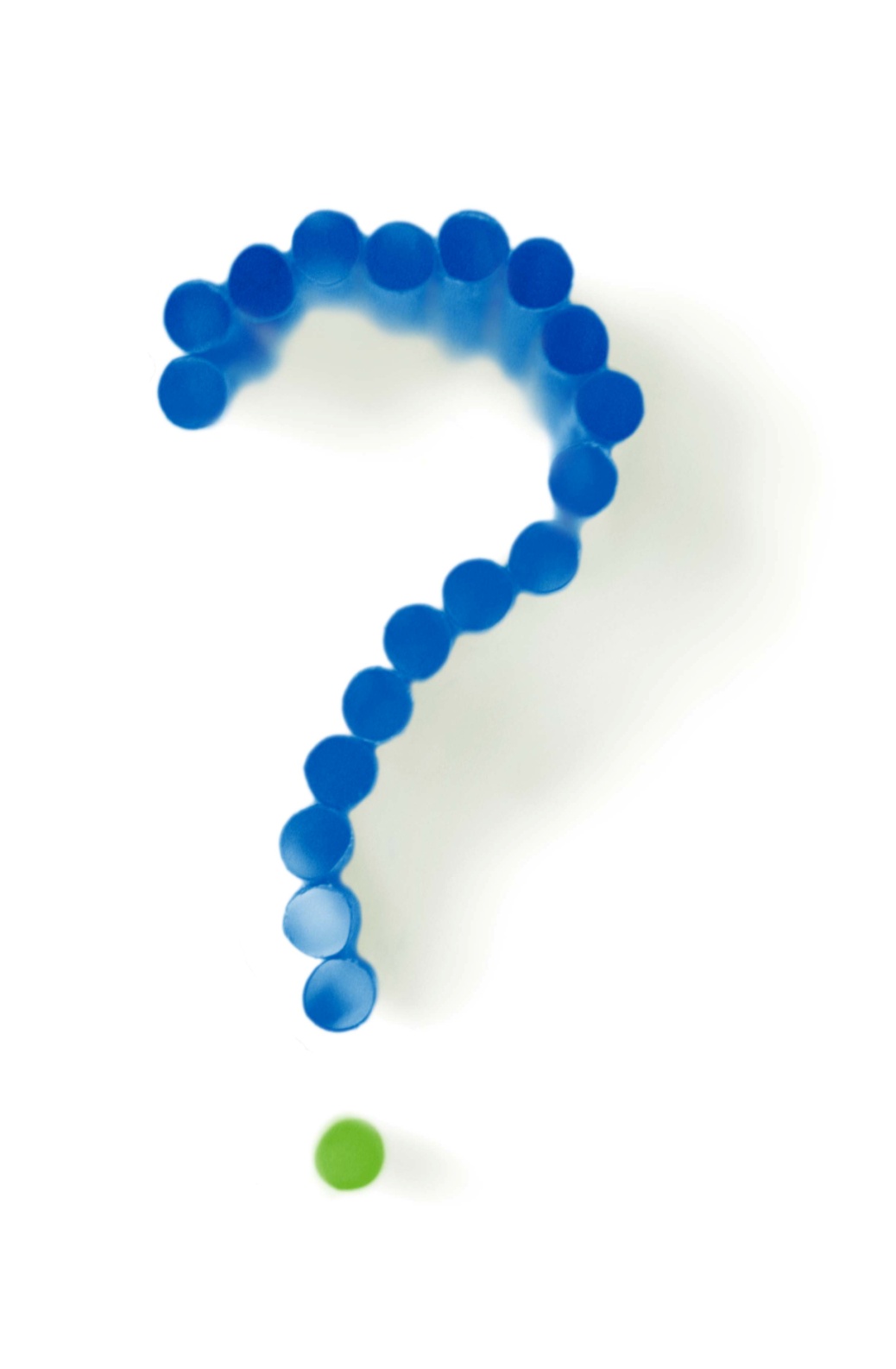 Questions
RAMBABU & CO
53